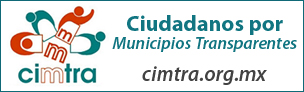 Resultados evaluación CIMTRA Legislativo 2017
Jalisco
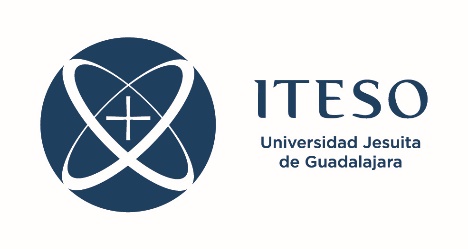 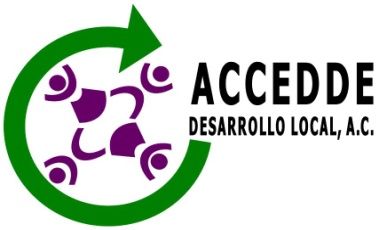 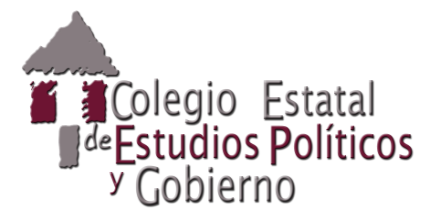 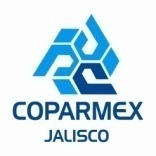 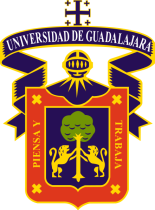 CUCSH
Departamento de Sociología
Evaluación
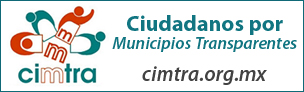 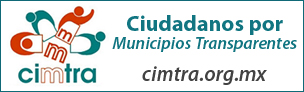 DATOS ABIERTOS
Son datos que pueden ser utilizados, reutilizados y redistribuidos libremente por cualquier persona, y que se encuentran sujetos, cuando más, al requerimiento de atribución y de compartirse de la misma manera en que aparecen.
Disponibilidad y acceso
Reutilización y redistribución
Participación universal
CIMTRA-Legislativo 2 campos de la transparencia
Información a 
la Ciudadanía
Comunicación
Legislatura-Sociedad.
Integración y estructura
Desempeño Legislativo
Documental legislativa
Gastos
Administración
Control Interno
7. Vinculación ciudadana
8. Acceso a la información pública
8
37
EN CADA BLOQUE HAY ASPECTOS A EVALUAR
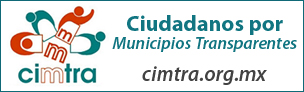 El Congreso de Jalisco aprueba por segunda vez
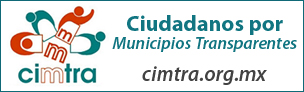 Calificación por Bloques
Mejores indicadores
Mejores indicadores
Mejores indicadores
Peores indicadores
Peores indicadores
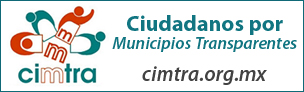 Ranking nacional Congreso
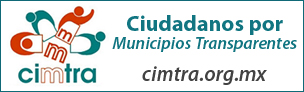 Buenas prácticas
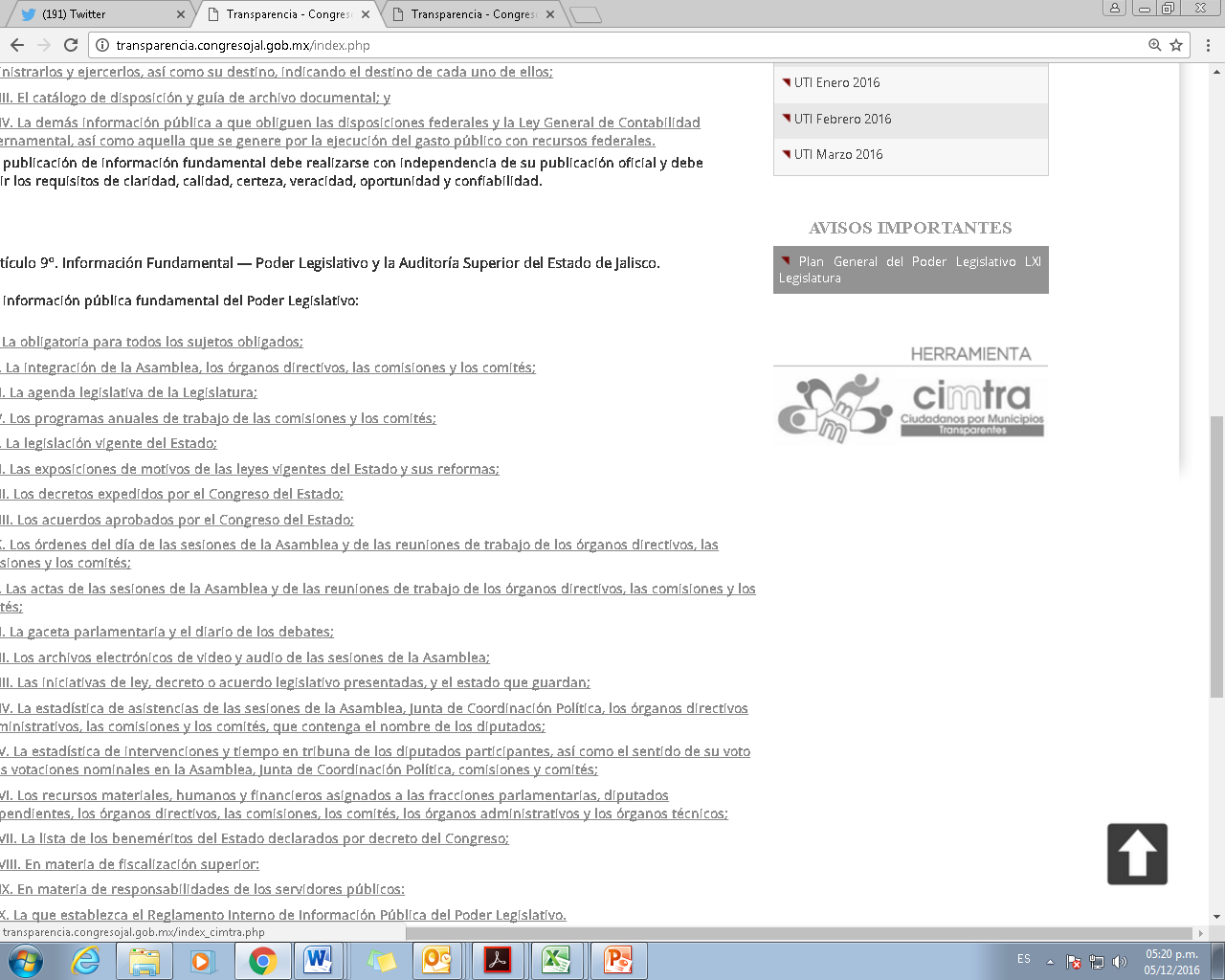 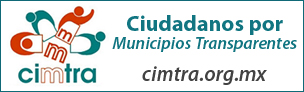 Buenas prácticas
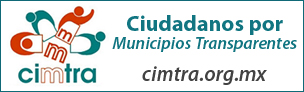 Buenas prácticas
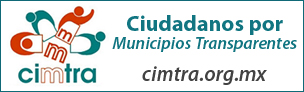 Avances
Seguimiento al convenio con CIMTRA y a las recomendaciones.
Micrositio CIMTRA y actualización en la información del sitio web del Congreso.
Publicación y actualización de información sobre “Gastos”.
Creación de la Contraloría Interna y nombramiento del titular.
INFOLEJ más sencillo y accesible.
Interés de los responsables por avanzar sustancialmente en materia de transparencia.
Recomendaciones
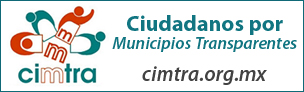 Publicar declaraciones 3 de 3 y currículos de todos los diputados.
Regular actividad del cabildeo.  
Dotar de facultades a la Contraloría para que ésta realice auditorías y control a corto plazo. 
Fortalecer el rubro de “Vinculación ciudadana” que es el único bloque en que están reprobados, y crucial para fortalecer la relación entre los diputados y la sociedad.
Creación de contraloría ciudadana
Publicar información sobre la Jucopo.
Información en Datos abiertos.
Más accesibilidad a sitio web, lenguaje ciudadano.